Symposium ‘Levenskunst op leeftijd’
Levenskunst en het Socratisch Café




   Erik Boers, Socratisch Café Eindhoven
Socrates (ca.  400 v Chr): “Een niet onderzocht leven is de moeite van het leven niet waard”
Socrates (ca.  400 v Chr): “Een niet onderzocht leven is de moeite van het leven niet waard”
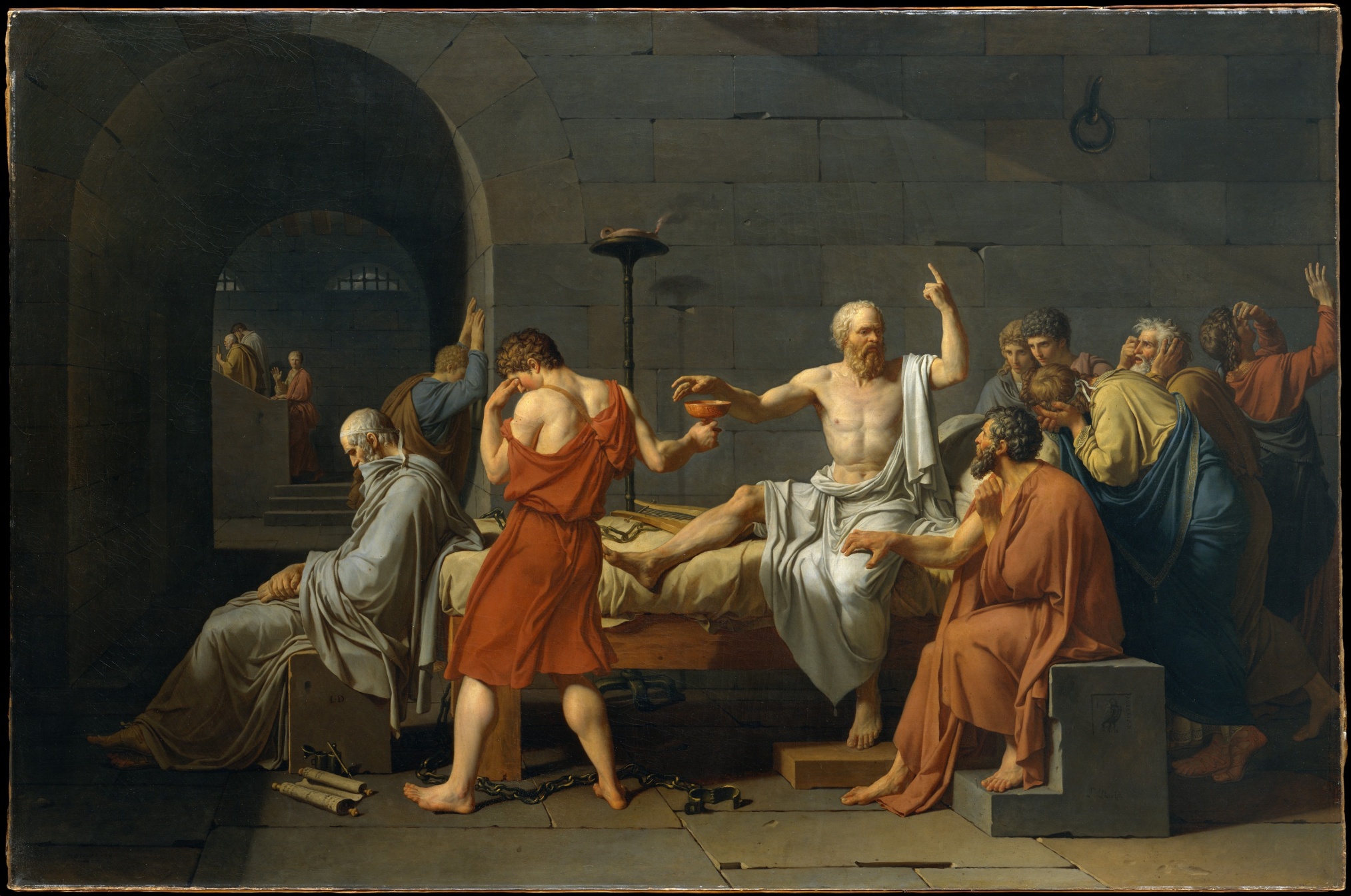 Levenskunst en het Socratisch Café
Erik Boers, Socratisch Café Eindhoven
Socratisch Café: zelf en met anderen nadenken over een fundamenteel thema: vertrouwen, identiteit, gastvrijheid, waarheid, woede, normaal …
 
Elke maand, 2,5 uur, groep van ca. 12, verschillende locaties Vitalis, 
leeftijd deelnemers tussen 75 en 100
Ervaringen: verrassend, interessant, geestverruimend, verrijkend, gezellig, steeds leuker omdat je elkaar ook op een andere manier leert kennen
Stappen in het gesprek:
thema, 
vraag, 
persoonlijk voorbeeld, 
verplaatsen, 
essentie, 
onderliggende beginselen/waarden
Niets zo kwetsbaar als een goed gesprek:

Streng in de vorm,
vrij in de inhoud.

strens
Socratische houding: 
vroedvrouw, horzel, sidderrog
Levenskunst:
Zonder (goed) gesprek geen leven
Kunst van spreken, zwijgen, redeneren, luisteren, vragenstellen, inleven

(Eigen)wijsheid delen